ПОВТОРЕНИЕ
Рабочая книга –документ MS Excel
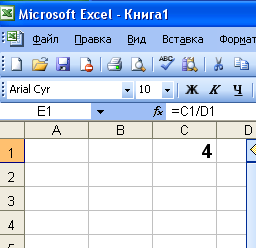 Файл формата - *.xls
Рабочий лист, ячейка
256 столбцов
 ( A,B,C,D……Z,AA,AB,AC, ….IV)
65536 строк ( 1….65536)
Ячейка имеет уникальный адрес. 
Выберите правильные адреса ячеек
С4, AD AB145, АД3246, CD5346
Имя столбца только латинские буквы +  номер строки ( от 1 до 65536)
1. Сколько входит ячеек в блок А1:С3?
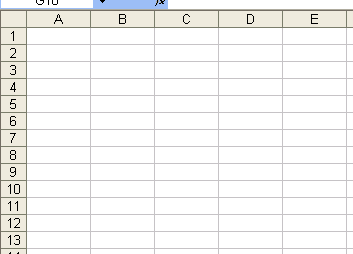 9 ячеек
2.Сколько ячеек электронной таблицы включают в себя следующие диапазоны:А) А2 : В10б) С13 : Е20
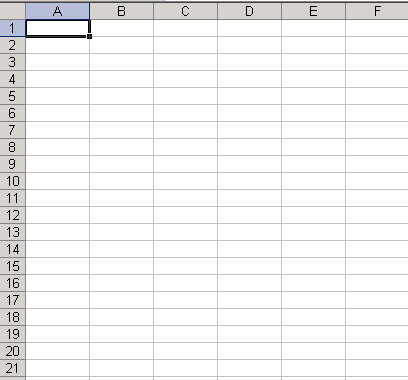 18
24
3.Дан фрагмент электронной таблицы в режиме отображения формул:
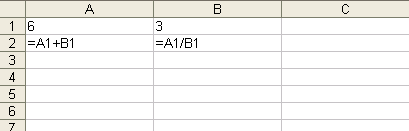 2
4
А)   Что будет выведено в ячейки A2 и B2 в 
режиме отображения значений?
9; 2
Б) Как будут меняться числа в А2 и В2, 
если занести в А1 число 2, в В1 число 4?
6; 0,5
4.В чем заключается принцип относительной адресации?
Принцип относительной адресации заключается в том, что адреса ячеек, которые используются в формуле, определены относительно места расположения формулы, этот принцип приводит к тому, что при копировании формулы в другое место, изменяются адреса ячеек в формуле.
5.В чем заключается принцип абсолютной адресации?
Используется в том случае, если необходимо при копировании формулы адрес ячейки оставался не измененным. Для этой цели в ячейке используется знак $.
6.Какой вид примет содержащая абсолютную и относительную ссылку формула =$A$1*B1, записанная в ячейке С1, после ее копирования в ячейку С2?
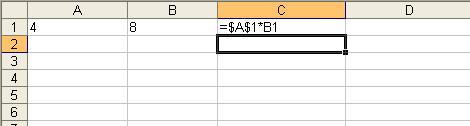 =$А$1*B2
Функции Excel
По характеру аргументов делятся на три типа:
С перечислением аргументов (до 30)СРЗНАЧ(B2:E2)
С фиксированными аргументамиСТЕПЕНЬ(6,23;4)
Без аргументовСЕГОДНЯ()
Выберите формулу, которую необходимо ввести в ячейку F2 для вычисления годовой оценки по предмету.
СРЗНАЧ(B2:E2)
ОКРУГЛ(СРЗНАЧ(B2:E2))
СРЕДНЕЕ(B2:E2)
ОКРУГЛ(СРЗНАЧ(B2:E2))
Сообщения о ошибках
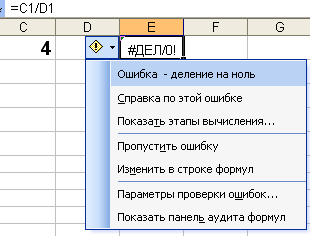 #Дел/0
#ЗНАЧ!
#ССЫЛКА
########
Источник ошибки
Построение диаграмм в электронной таблице MS Excel
Диаграмма – это представление данных таблицы в графическом виде, которое используется для анализа и сравнения данных.
При построении диаграммы двухмерная таблица преобразуется в двухмерное графическое представление. На вертикальной оси (Y) откладываются числовые значения, а на горизонтальной оси (Х) – категории.
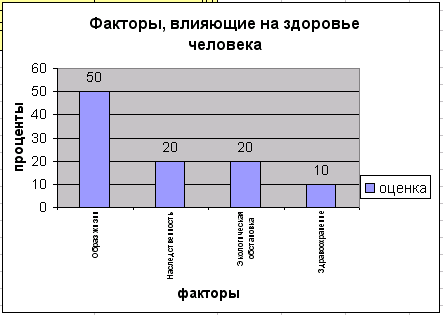 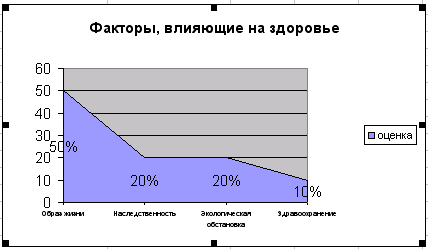 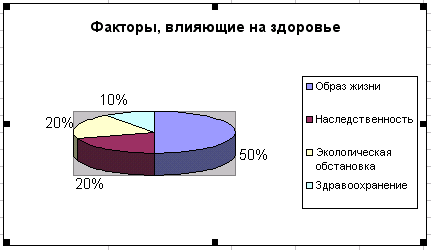 Для построения диаграммы обычно используют мастер диаграмм, запускаемый щелчком на кнопке мастер диаграмм на стандартной панели инструментов.
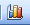 Виды диаграмм:
1.   Гистограмма. Гистограмму удобно использовать, когда необходимо получить наглядную сравнительную характеристику каких-либо данных.
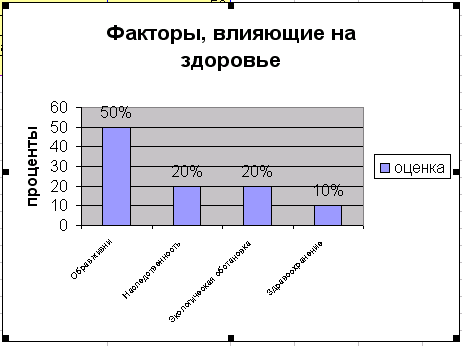 2. Линейчатая диаграмма. Линейчатая диаграмма отображает значения различных категорий.
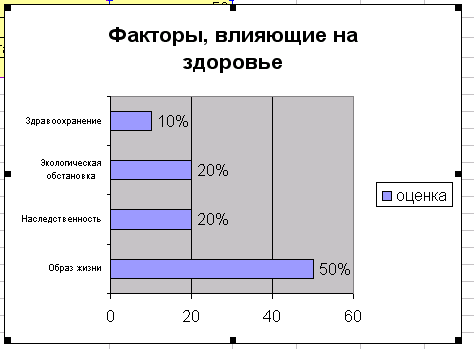 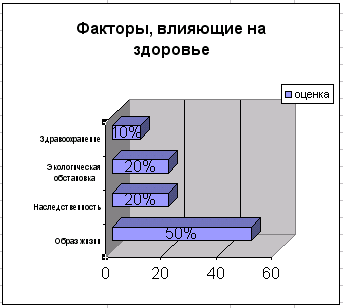 3.  График. Отображает развитие процесса во времени или по категориям.
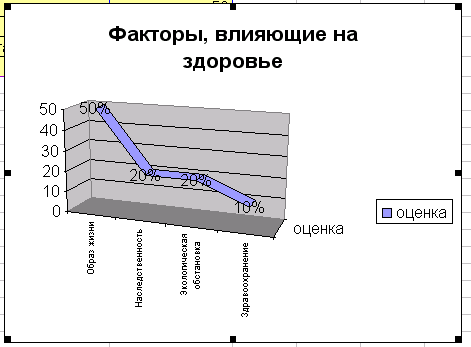 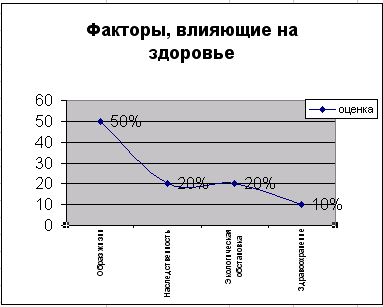 4. Круговая диаграмма. Круговую диаграмму удобно использовать для просмотра распределения какого-либо процесса во времени.
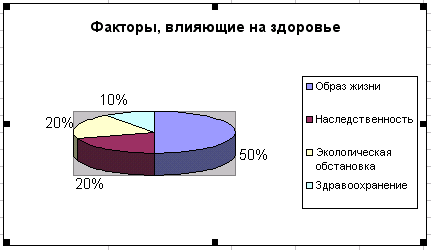 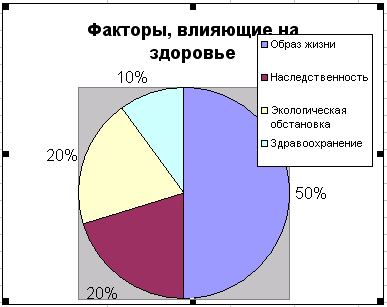 5.  Точечная диаграмма. Точечную диаграмму удобно использовать, когда необходимо проследить, как меняется одна величина,  в зависимости от другой.
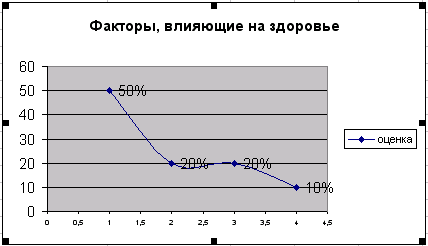 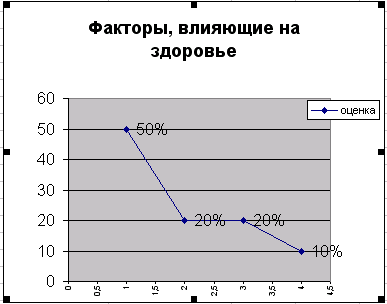 6.  Диаграмма с областями. Отображает изменение значений ряда с течением времени
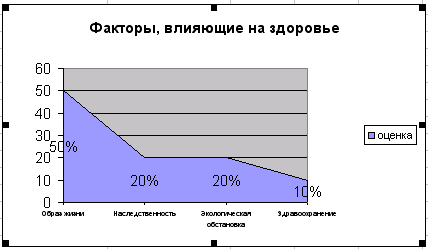 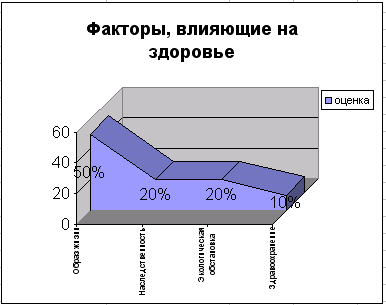 7.  Кольцевая диаграмма. Сходна с круговой диаграммой, но может отображать несколько рядов данных.
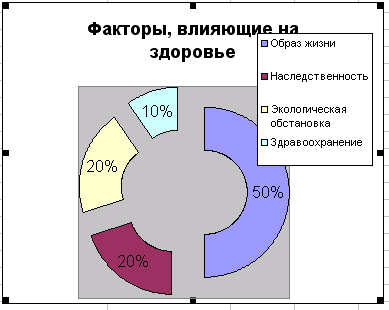 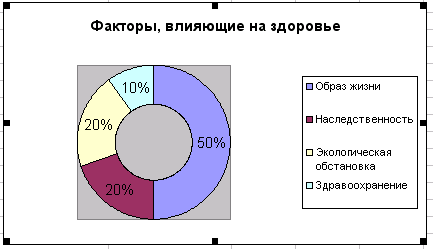 8. Лепестковая диаграмма. Представляет собой график в полярной системе координат.
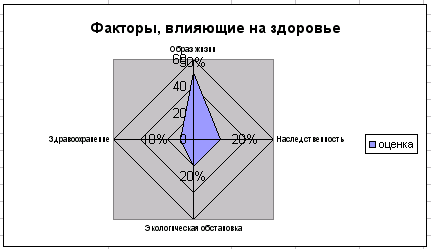 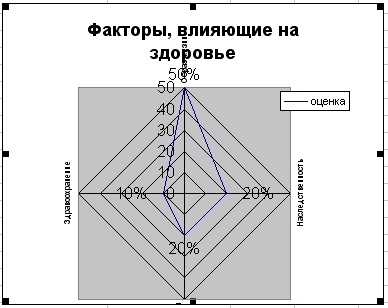 9. Поверхность. Отображает изменения значений по двум измерениям в виде поверхности.
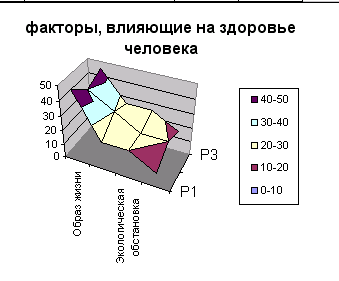 10. Пузырьковая диаграмма. Отображает на плоскости наборы из трех значений.
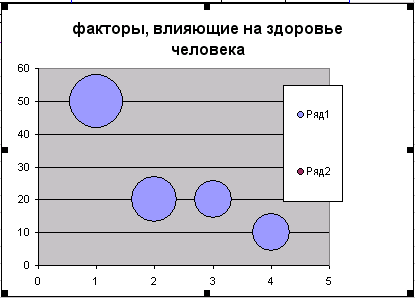 11. Биржевая диаграмма. Отображает наборы данных из трех значений.
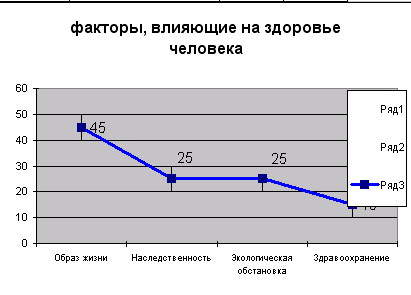 12. Цилиндрическая диаграмма. Это гистограмма со столбцами в виде цилиндров.
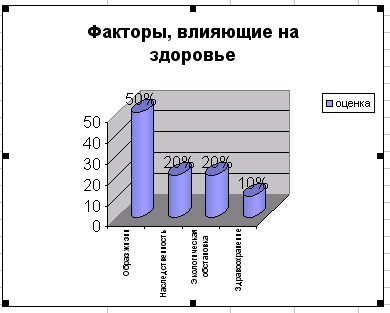 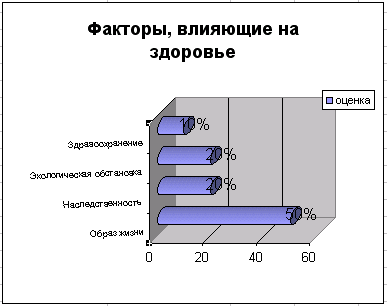 13. Коническая диаграмма. Это гистограмма со столбцами в виде конусов.
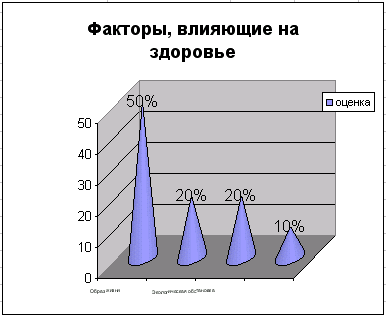 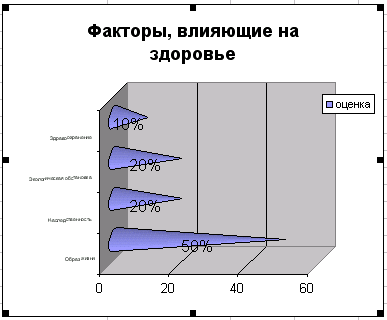 14. Пирамидальная диаграмма. Это гистограмма со столбцами в виде пирамид.
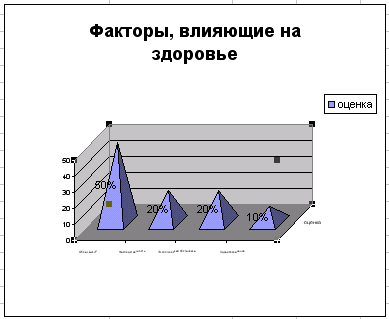 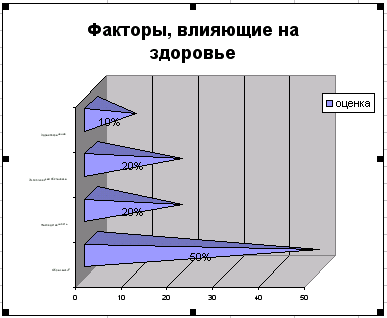 ПРИМЕР 1
Этапы создания диаграммы 
«Факторы, влияющие на здоровье человека»
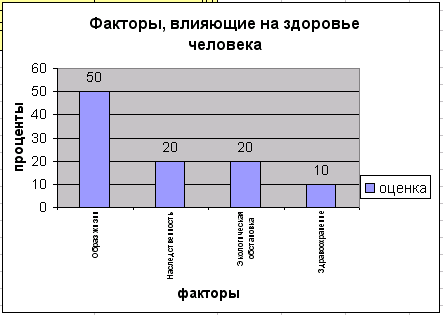 1. Построить таблицу данных
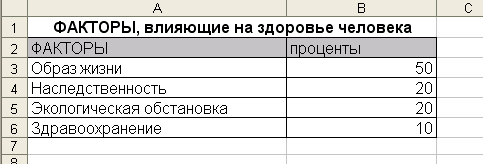 2. Выделить объект, содержащий данные для ее построения;
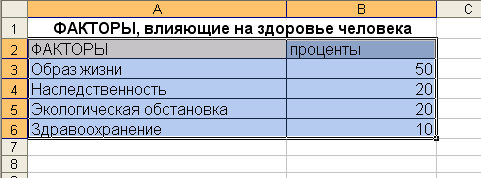 3. Нажать кнопку Мастер диаграмм на панели инструментов;
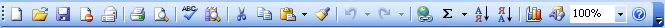 Мастер диаграмм
Или выбрать в меню Вставка - Диаграмма
4. Выбрать тип диаграммы из предлагаемого набора;
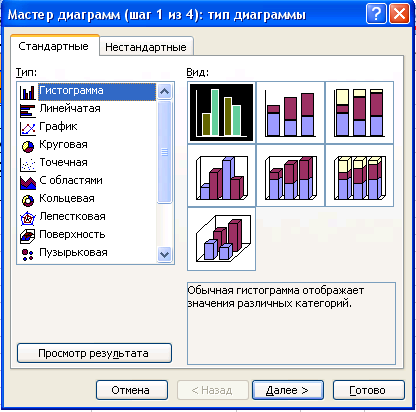 5. Поскольку диапазон был выделен ранее, то ничего менять не нужно.
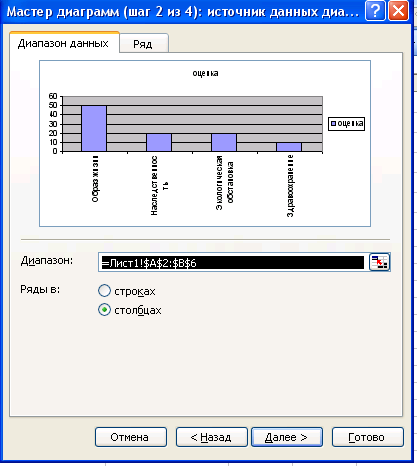 Если данные вначале не были выделены
В диалоговом окне Мастер диаграмм (шаг2 из 4) задаются исходные данные через пункт.

Для ввода данных щелкнуть мышкой по кнопке
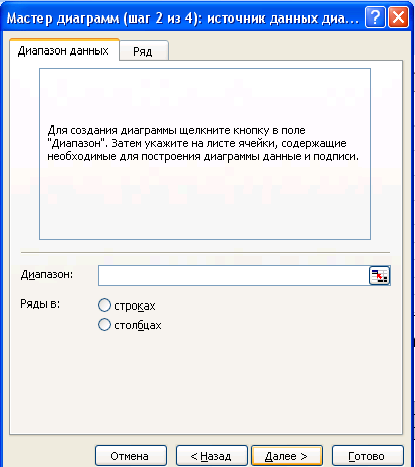 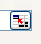 В таблице выбрать два блока данных, по которым будет происходить построение диаграммы. После выбора исходные данные отобразятся в окне Мастер диаграмм (шаг2 из 4):
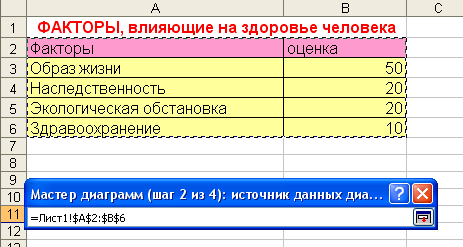 Чтобы продолжить работу с окном Мастер диаграмм щелкнуть мышкой по кнопке                  Появится окно Мастер диаграмм.
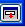 6. Уточнить детали отображения диаграммы. Изменить формат диаграммы и легенды.Заголовки. Служит для ввода названия диаграммы и координатных осей.
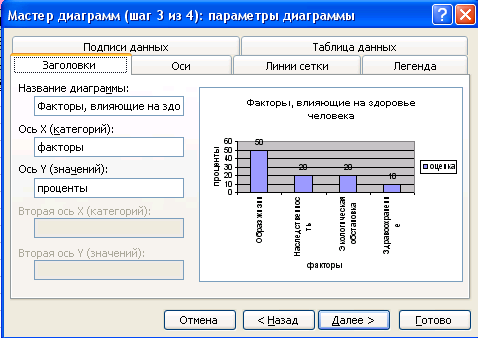 Оси. На этой вкладке задается режим отображения главных осей диаграммы.
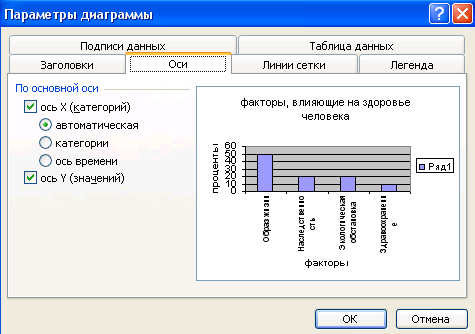 Линии сетки. Данная вкладка позволяет отобразить линии сетки, а также вывести или скрыть третью ось в объемных диаграммах.
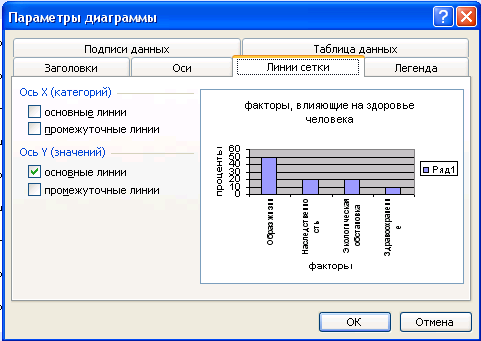 Легенда. Предназначена для вывода и размещения условных обозначений.
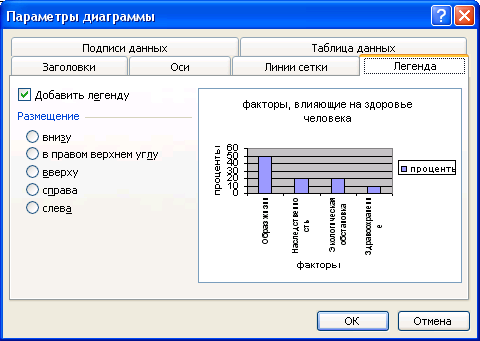 Подписи данных. Служит для отображения текста или значений рядов в качестве поясняющей надписи.
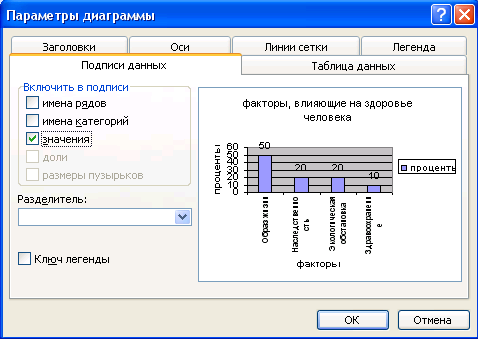 Таблица данных. На этой вкладке устанавливается режим отображения выделенной области рабочего листа рядом с диаграммой»
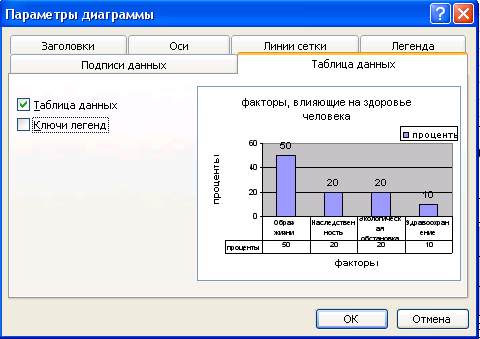 7.Определить, где разместить диаграмму: на отдельном листе или на листе вместе с данными.
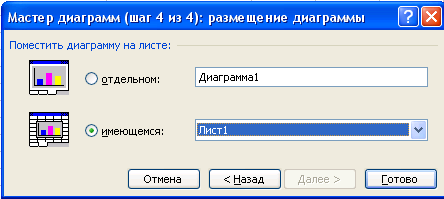 В результате мы получим диаграмму.
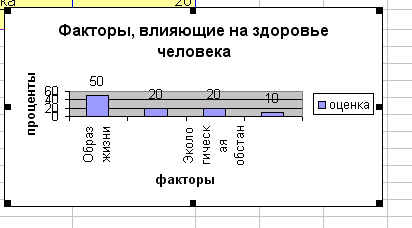 Редактирование диаграммы
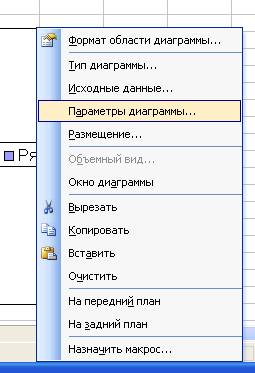 Редактирование диаграммы производится с помощью команд контекстного меню, позволяющих изменять ее параметры: заголовки, легенду, подписи рядов и данных. Можно добавлять новые данные для построения диаграммы или удалять ранее построенные диаграммы.
Готовая диаграмма
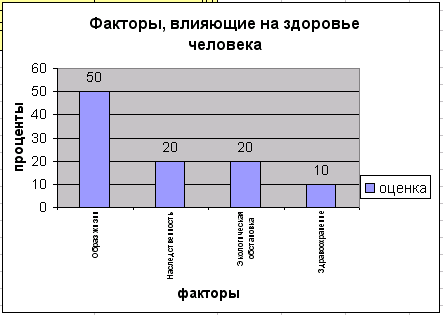 ЗАДАНИЕ 1.Построить гистограмму
ЗАДАНИЕ 2. «Экологическая обстановка нашего города»
Вам дается четыре параметра оценки экологического состояния города: 
- состояние флоры города
- состояние водного режима
- состояние воздушной среды
- дизайн города. 
Каждый из параметров предлагается оценить самостоятельно по 10-балльной системе. И на основе полученной оценочной системы построить круговую диаграмму с помощью программы MS Excel
ЗАДАНИЕ 3. «Экологическое состояние атмосферы в школе»
По каким параметрам можно оценить экологическое состояние атмосферы школы. Необходимо выработать 4-е основных параметра экологической обстановки школы. Оценить каждый параметр по10-тибалльной системе. Построить гистограмму.
Домашнее задание
По каким параметрам можно оценить экологическое состояние окружающей среды возле своего дома. Вам дома необходимо выработать 4-е основных параметра. Оценить каждый параметр по 5-тибалльной системе. Построить гистограмму. Представить результаты на следующий урок на любом из носителей.